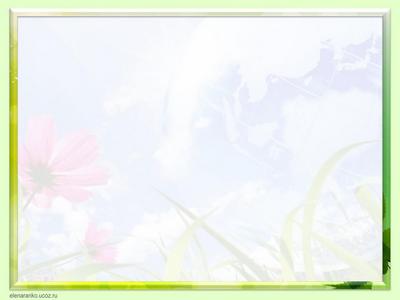 Распоряжение 
Комитета по образованию Санкт-Петербурга 
№ 1357-р от 04.04.2014г.

«Об утверждении Методических рекомендаций по организации вариативных форм психолого-педагогической и (или) коррекционно-развивающей помощи детям с ограниченными возможностями здоровья в системе дошкольного образования»
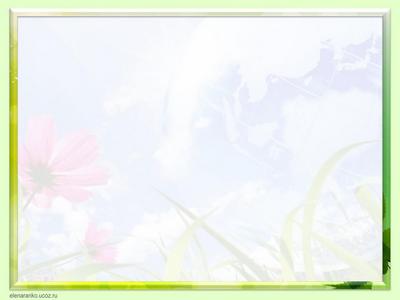 В соответствии с федеральным законодательством и законодательством Санкт-Петербурга дошкольное образование детей с ОВЗ осуществляется с учетом максимально-полной реализацией их потребностей и возможностей.
	Дошкольное образование детей с ОВЗ может быть организовано в следующих формах:
Совместно с другими детьми (инклюзивное образование) в группах комбинированной направленности
В группах компенсирующей направленности для детей с ОВЗ
В форме семейного образования
В форме обучения на дому
В медицинских организациях.
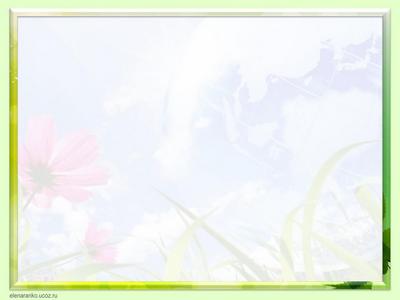 Содержание ДО в условиях организации обучения и воспитания детей с ОВЗ определяется адаптированной образовательной программой, в рамках которой:
	 осуществляется психолого-педагогическая и (или) коррекционно-развивающая помощь детям с ОВЗ, а для инвалидов в соответствии с индивидуальной программой реабилитации инвалида.
	Для организации психолого-педагогической и (или) коррекционно-развивающей помощи детям с ОВЗ в возрасте до 7 лет создаются новые организационные формы:
Служба ранней помощи (далее СРП)
Центры сопровождения ребёнка с ОВЗ в возрасте от 3 до 7 лет и его семьи (далее Центр)
Логопедические пункты (далее ЛП)
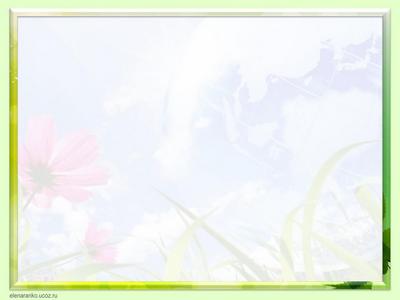 Службы ранней помощи, центры сопровождения ребёнка с ОВЗ в возрасте от 3 до 7 лет и его семьи, логопедические пункты могут создаваться:
Как структурное подразделение ОО, реализующей ООП ДО, адаптированную для детей с ОВЗ;
Могут создаваться в организациях, осуществляющих обучение по ООП ДО для детей с ОВЗ.
	В СРП, ЦСР, ЛП принимаются дети по заявлению родителей (законных представителей) на основании заключения ПМПК, котором указывается:
Основные выводы о наличии у ребёнка особенностей в физическом и (или) психическом развитии и (или) отклонений в поведении, коррекции нарушений развития и социальной адаптации на основе специальных педагогических подходов;
Рекомендации по определению формы получения образования, ОП, которую ребёнок может освоить, форм и методов ПМП помощи, специальных условий для получения образования
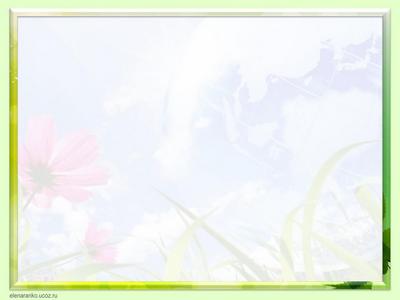 Деятельность СРП , Центра и ЛП регламентируются нормативными актами ОО. Отчет об эффективности деятельности СРП , ЦСР с ОВЗ в возрасте от 3 до 7 лет и его семьи, ЛП представляется в территориальную ППМ комиссию.

Служба ранней помощи (СРП)
	Создается для детей младенческого и раннего возраста с ОВЗ, не посещающих ДО, имеющие особые образовательные потребности.
	Данная деятельность осуществляется на основе сетевого взаимодействия с территориальной ПМПК.
	В рамках организации деятельности СРП предоставляется государственная услуга в сфере образования. 
	Для организации СРП в штатное расписание ОО вводятся 1,75 ставки по должности «педагогический работник» на 6 детей с ОВЗ младенческого и раннего возраста. 
	При организации СРП, как структурного подразделения вводится 1 ставка руководителя структурного подразделения (от 6 детей и более).
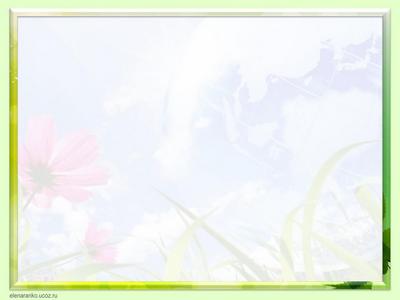 В состав СПР входят: 
педагог-психолог;
Учитель-дефектолог;
Инструктор по физкультуре (адаптивной физкультуре)
Музыкальный руководитель. При необходимости могут быть включены и другие специалисты.
	Целью деятельности СРП является:
Оказание психолого-педагогической и коррекционно-развивающей помощи детям с ОВЗ до 3 лет, 
сопровождение семей;
Подбор адекватных способов взаимодействия с ребёнком, его воспитания, развития, коррекции отклонений
	Основными задачами СРП являются:
Проведение психолого-педагогического обследования детей с ОВЗ до 3 лет;
Оказание комплексной психолого-педагогической и коррекционно-развивающей помощи детям с ОВЗ до 3 лет;
Осуществление работы по адаптации, социализации, интеграции детей с ОВЗ;
Определение дальнейшего образовательного маршрута.
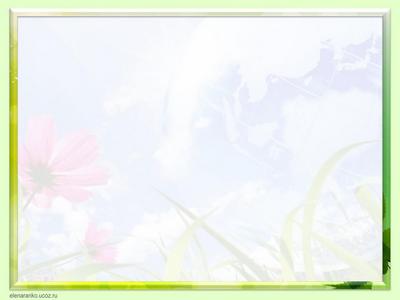 Содержание работы, технологии, методы работы специалистов СРП определяются ОП, реализуемыми ОО, исходя из особенностей психофизического развития и индивидуальных возможностей ребёнка с ОВЗ.
	Основными формами работы являются индивидуальные и групповые занятия, консультирование родителей, включая домашние визиты. Максимальная нагрузка индивидуальных и групповых занятий не должна превышать 3,5 часов в неделю.
	Индивидуальная работа специалистов СРП составляет:
с детьми – 1,5 часа и проводится не реже 1 раза в неделю
с родителями – 2 часа и проводится не реже 1 раза в неделю
       Групповая  работа специалистов СРП составляет:
с детьми – 1,5 часа и проводится не реже 1 раза в неделю
с родителями – 2 часа и проводится не реже 1 раза в неделю.
	По достижению ребёнком возраста 3 лет с согласия родителей ребёнок направляется в ПМПК для проведения комплексного ПМП обследования и подготовки дальнейшей помощи в организации обучения и воспитания.
	СРП ведется следующая документация:
Карта развития каждого ребёнка;
План индивидуальной, групповой работы с детьми;
График работы специалистов;
Отчет об эффективности деятельностиСРП;
Журнал учета посещаемости;
Журнал работы с родителями
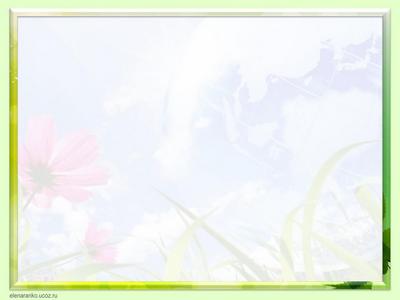 Центр сопровождения ребёнка с ОВЗ в возрасте от 3 до 7 лет и его семьи (далее Центр)
Создается для в возрасте от 3-7 лет с ОВЗ, не посещающих ДО, имеющие особые образовательные потребности, подтвержденные территориальной ПМПК.
	В рамках организации деятельности Центра предоставляется государственная услуга в сфере образования. 
	Для организации Центра в штатное расписание ОО вводятся 1,75 ставки по должности «педагогический работник» на 10 детей с ОВЗ в возрасте от 3 до 7 лет. 
	При организации СРП, как структурного подразделения вводится 1 ставка руководителя структурного подразделения (от 10 детей и более).
	В состав СПР входят: 
Педагог-психолог;
Учитель-дефектолог;
Инструктор по физкультуре (адаптивной физкультуре)
Музыкальный руководитель. При необходимости могут быть включены и другие специалисты.
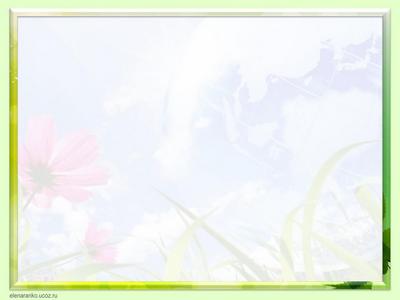 Центр
Целью деятельности Центра является:
Оказание психолого-педагогической и коррекционно-развивающей помощи детям с ОВЗ в возрасте от 3 до 7 лет, 
Обеспечение единства и преемственности семейного и общественного воспитания;
Осуществление социально-психолого-педагогического сопровождения семьи;
Подбор адекватных способов взаимодействия с ребёнком, его воспитания, развития, коррекции отклонений
Основными задачами СРП являются:
Проведение психолого-педагогического обследования детей с ОВЗ от 3 до 7 лет;
Оказание комплексной психолого-педагогической и коррекционно-развивающей помощи детям с ОВЗ;
Осуществление работы по адаптации, социализации, интеграции детей с ОВЗ;
Определение дальнейшего образовательного маршрута.
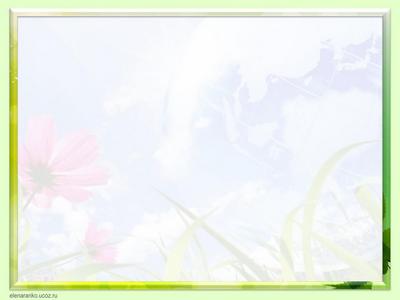 Содержание работы, технологии, методы работы специалистов Центра определяются ОП, реализуемыми ОО, исходя из особенностей психофизического развития и индивидуальных возможностей ребёнка с ОВЗ.
	Основными формами работы являются индивидуальные и групповые занятия, консультирование родителей, включая домашние визиты. Максимальная нагрузка индивидуальных и групповых занятий не должна превышать 4 часов в неделю. Индивидуальная работа специалистов СРП составляет:
с детьми – до 2 часов и проводится не реже 1 раза в неделю
с родителями – 2 часа и проводится не реже 1 раза в неделю
       Групповая  работа специалистов СРП составляет:
с детьми – до 2 часов и проводится не реже 1 раза в неделю
с родителями – 2 часа и проводится не реже 1 раза в неделю.
Наполняемость групп: с тяж. нарушениями  до 5 детей, с другими ОВЗ до 10 детей
	По достижению ребёнком возраста 3 лет с согласия родителей ребёнок направляется в ПМПК для проведения комплексного ПМП обследования и подготовки дальнейшей помощи в организации обучения и воспитания.
	СРП ведется следующая документация:
Карта развития каждого ребёнка;
План индивидуальной, групповой работы с детьми;
График работы специалистов;
Отчет об эффективности деятельностиСРП;
Журнал учета посещаемости;
Журнал работы с родителями
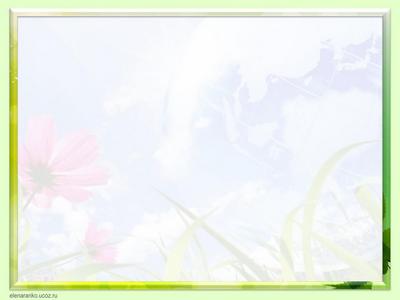 Логопедический пункт (далее ЛП)
	Создается в ОО, реализующих ООП ДО, адаптированную для детей с ОВЗ (детей с тяжелыми нарушениями речи в возрасте от 5-7 лет (нарушение произношения отдельных звуков, ФНР) подтвержденные территориальной ПМПК, посещающие  группы общеразвивающей или оздоровительной направленности ОО, реализующих ООП ДО.
	Прием осуществляется на основании заявления родителя (законного представителя) В рамках организации деятельности Центра предоставляется государственная услуга в сфере образования. 
	Целью деятельности ЛО является:
Оказание коррекционно-развивающей помощи детям с ОВЗ, имеющим нарушение речевого развития в возрасте от 5 до 7 лет.
	Основные направления деятельности ЛП:
Диагностическое;
Коррекционно-развивающее;
Информационно-методическое
	Для организации ЛО в штатное расписание ОО дополнительно вводится 1 ставка по должности «учитель-логопед» на 25 детей с нарушением произношения отдельных звуков, ФНР. Общее количество детей на 1 ставку учителя-логопеда в течение года 25 человек.
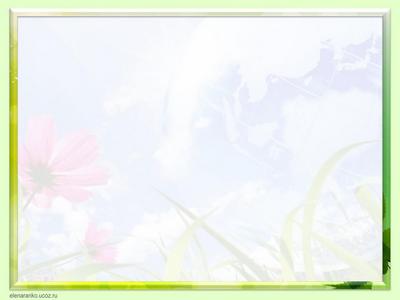 Логопедический пункт (ЛО)
ЛП создается если на начало года не менее 25 детей с нарушением речи. Продолжительность коррекционно-развивающей работы с 1 ребёнком составляет ½ года.
	Основная форма организации логопедической работы – индивидуальное занятие, при необходимости групповые.
Продолжительность проведения занятий:
Индивидуальных  от 10 до 25 минут не менее 2 раз в неделю
Групповых от 25 до 30 минут не менее 2 раз в неделю
В ЛП ведется следующая документация:
Речевая карта каждого ребёнка;
План индивидуальной, групповой работы с детьми;
График работы учителя-логопеда;
Отчет об эффективности деятельности ЛП;
Журнал учета посещаемости;
Журнал консультирования  родителями.
	Решение о продлении срока оказания коррекционно-развивающей помощи ребёнку принимается территориальной ПМПК
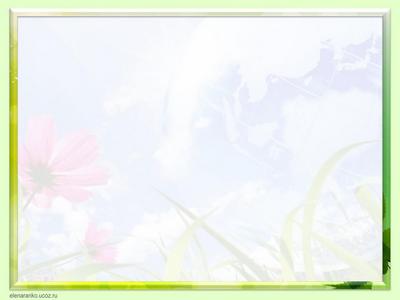 Кроме того в группах общеразвивающей, оздоровительной направленности ОО, реализующих ООП ДО, при наличии детей с ОВЗ, имеющих нарушение речевого развития в возрасте от 5 до 7 лет, также может быть оказана коррекционно-развивающая помощь.
	Для этого в вводится 1 ставка по должности «учитель-логопед» из расчета на 25 детей с нарушением речи